HACIENDA LA PUENTE UNIFIED SCHOOL DISTRICT
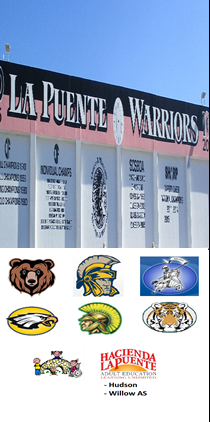 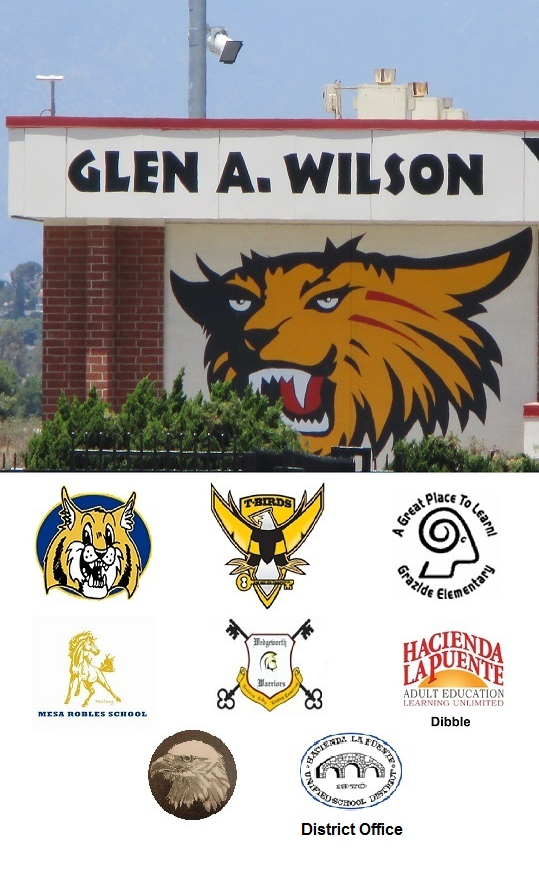 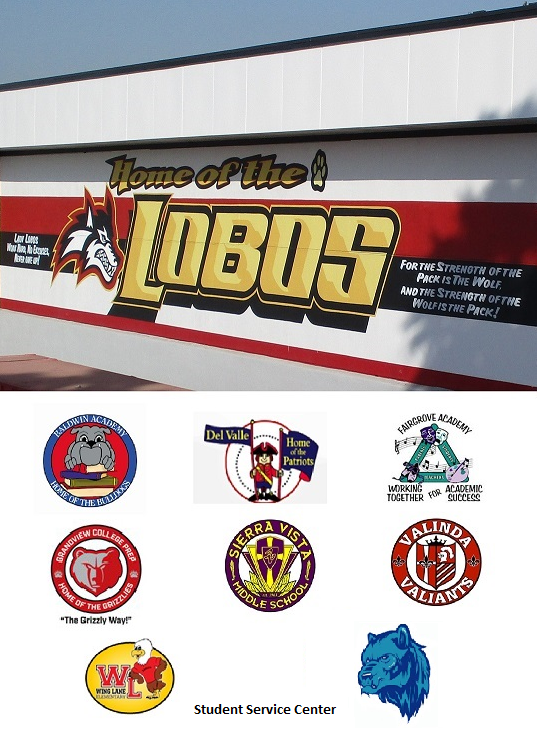 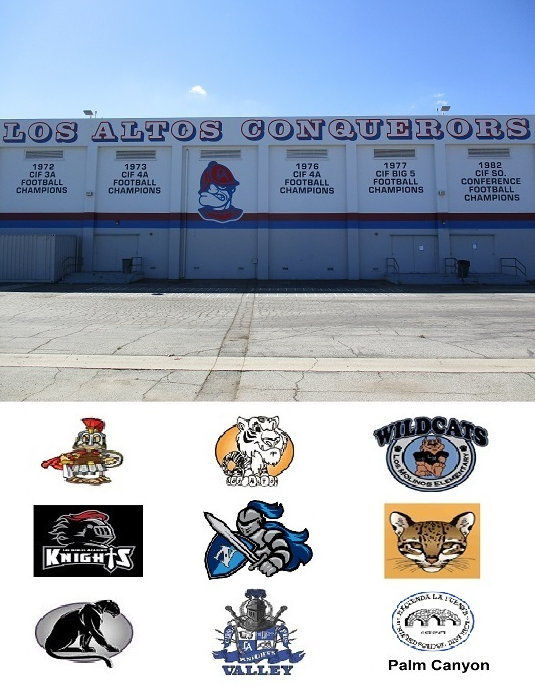 Workman Quad
Los Altos Quad
Wilson Quad
La Puente Quad
School Site Improvement Projects
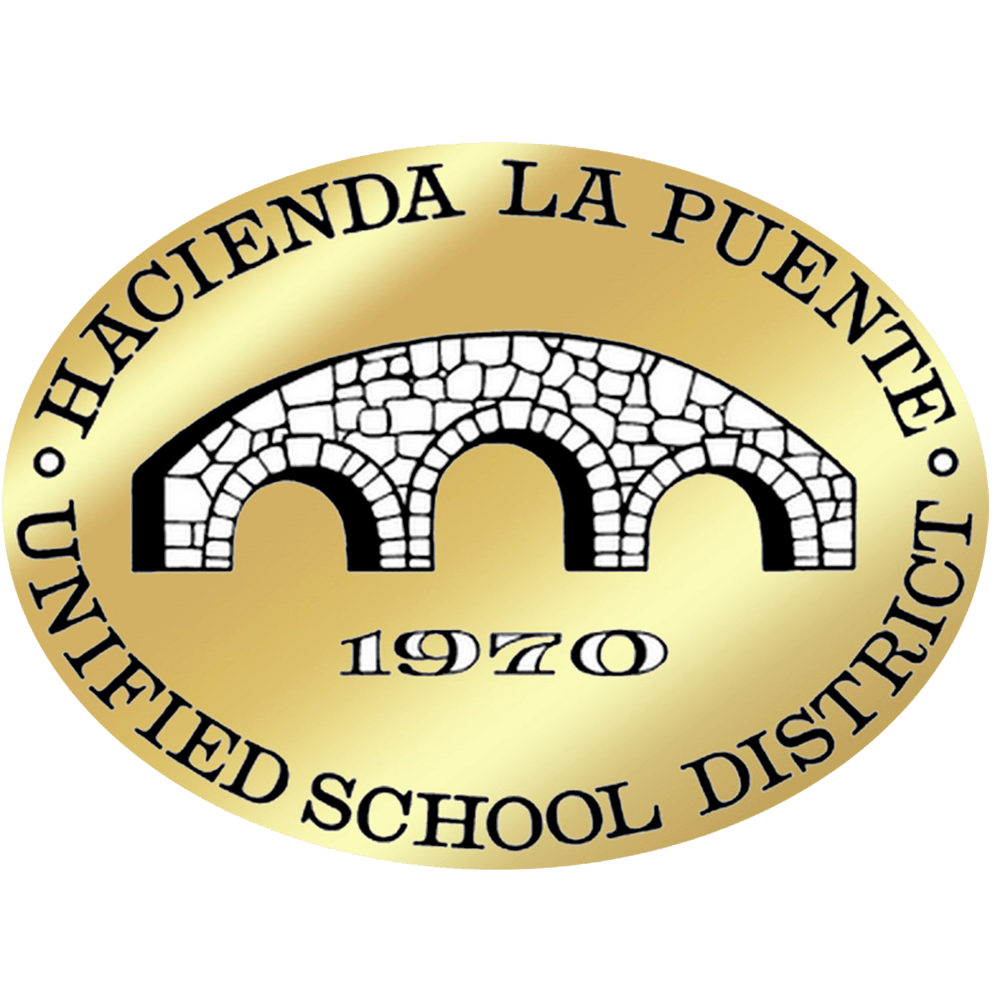 Business Services
Regular Board Meeting  June 22, 2023
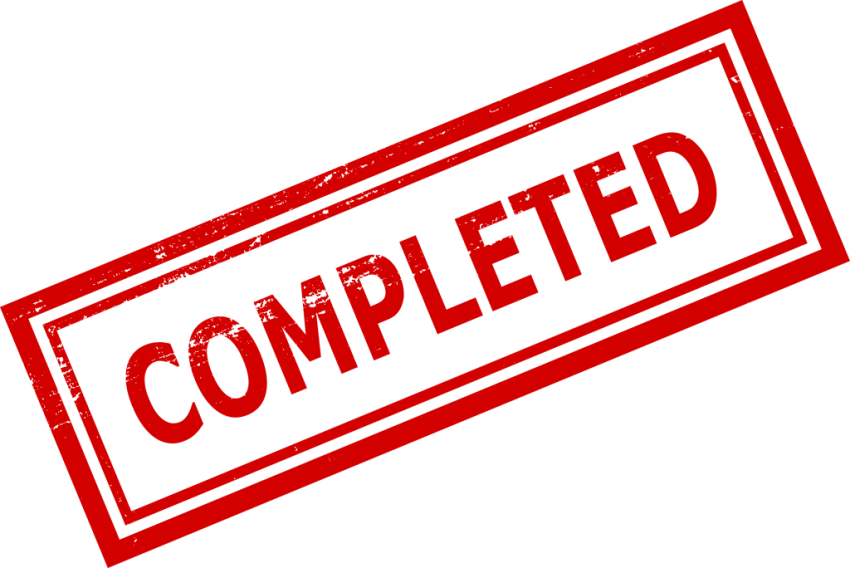 PROJECT COMPLETE LIST
2022-2023
* Units are operational, 100% project completion pending air balance and duct painting
2
Changes And Progress Since Last Report - Blue
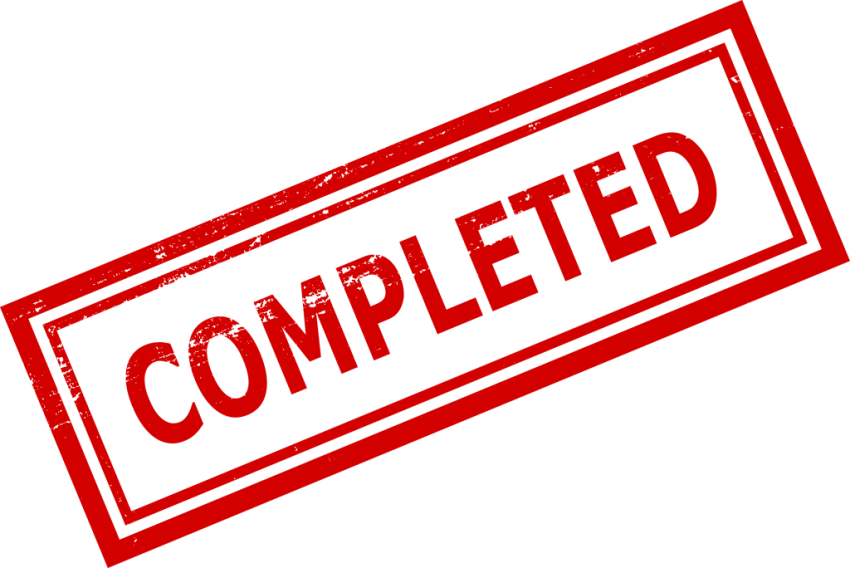 PROJECT COMPLETE LIST
2022-2023
3
Changes And Progress Since Last Report - Blue
Projects Completed as of June 22, 20235 Sites – Civic Learning Award (4/2023)
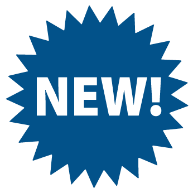 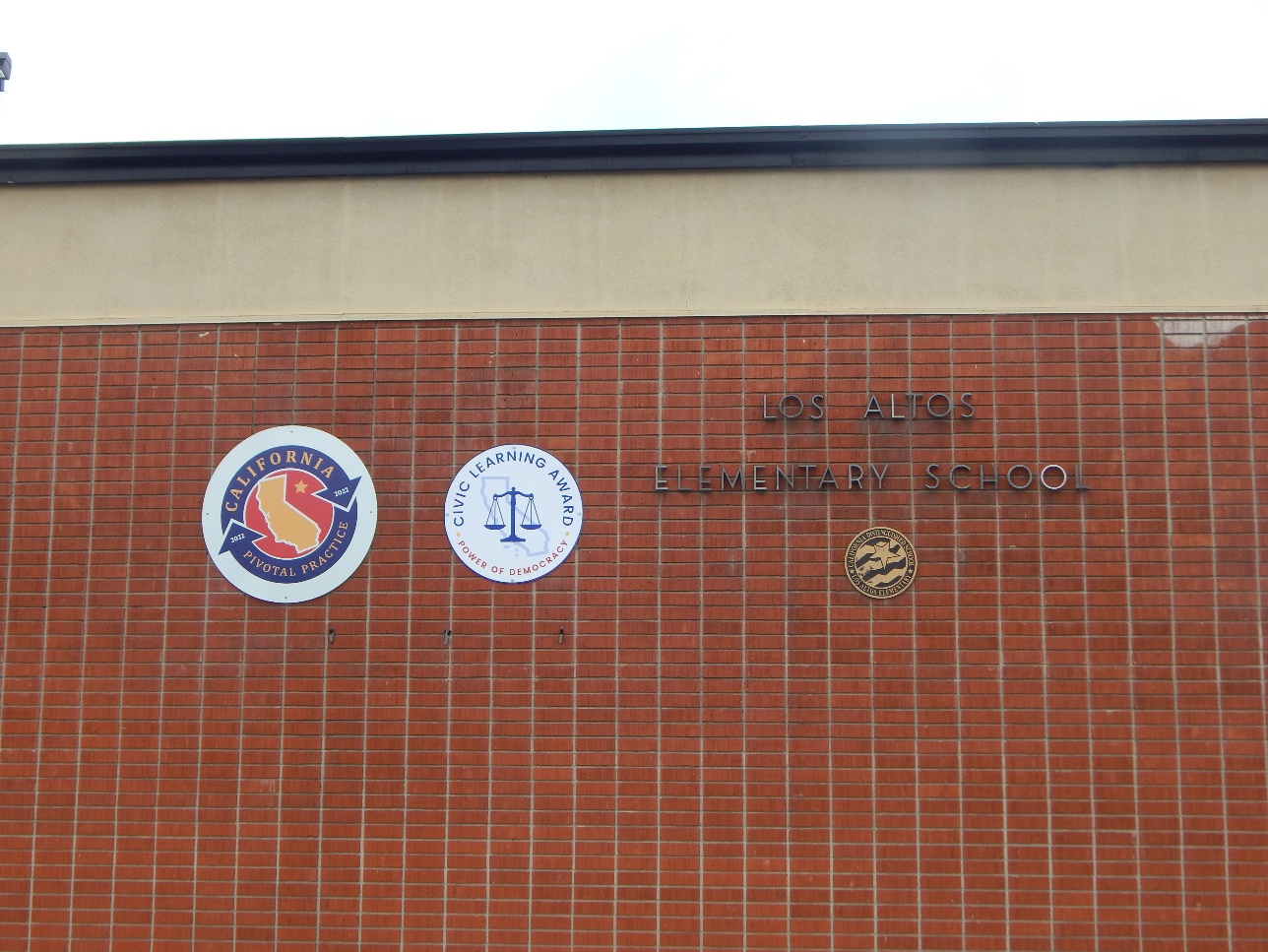 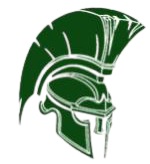 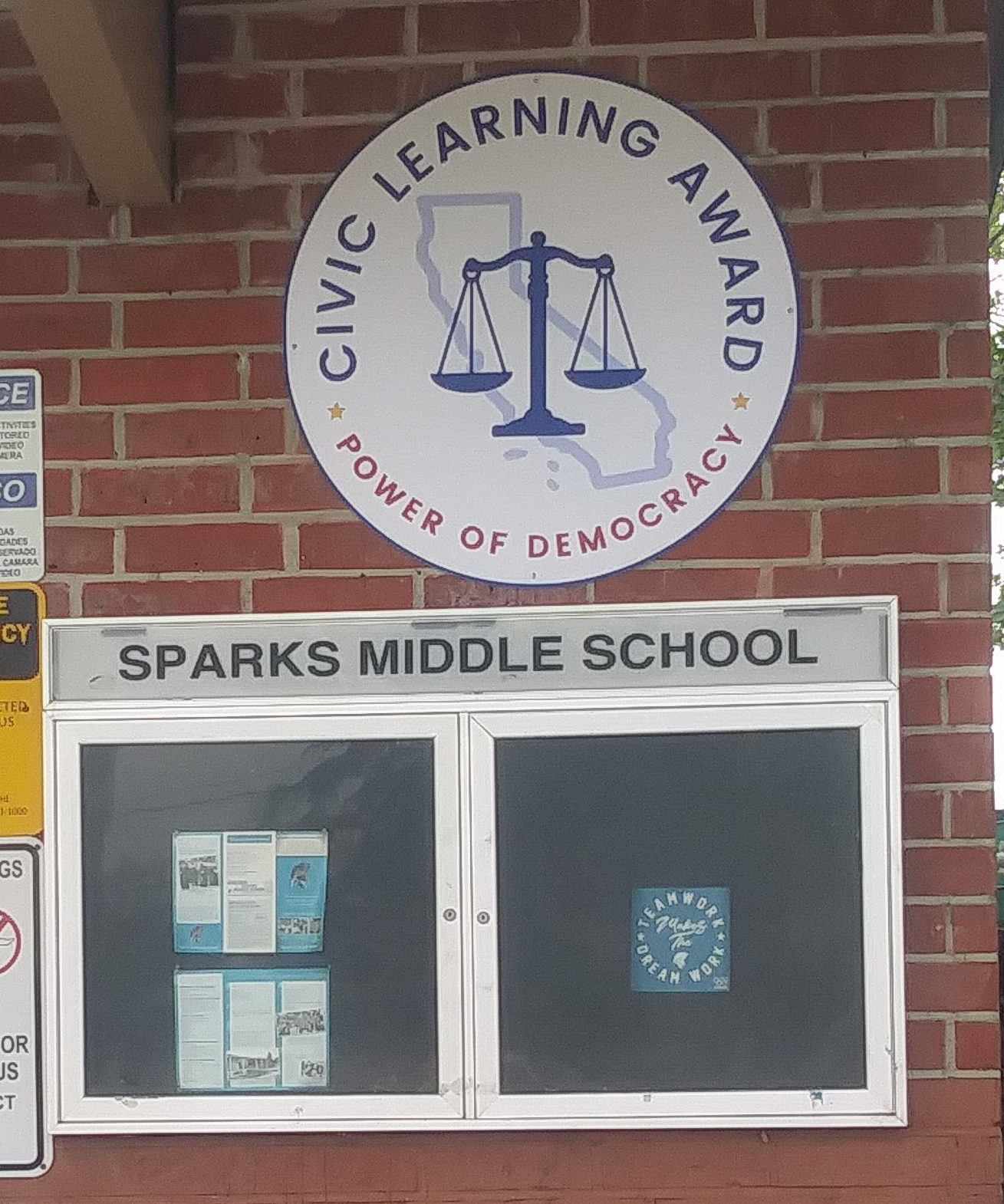 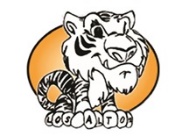 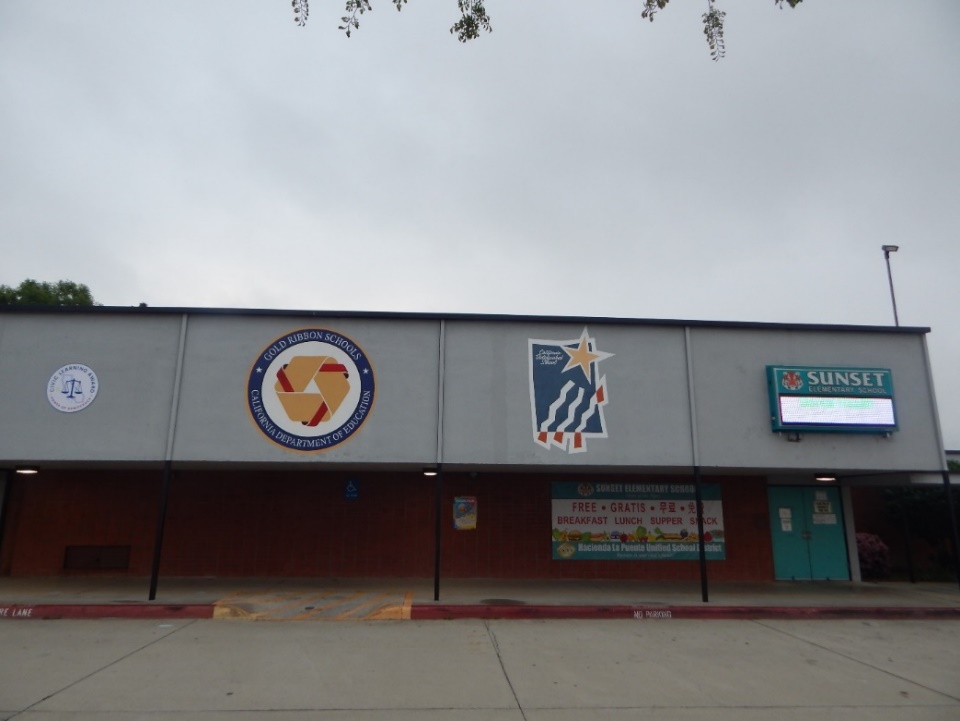 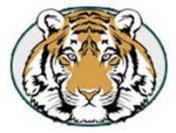 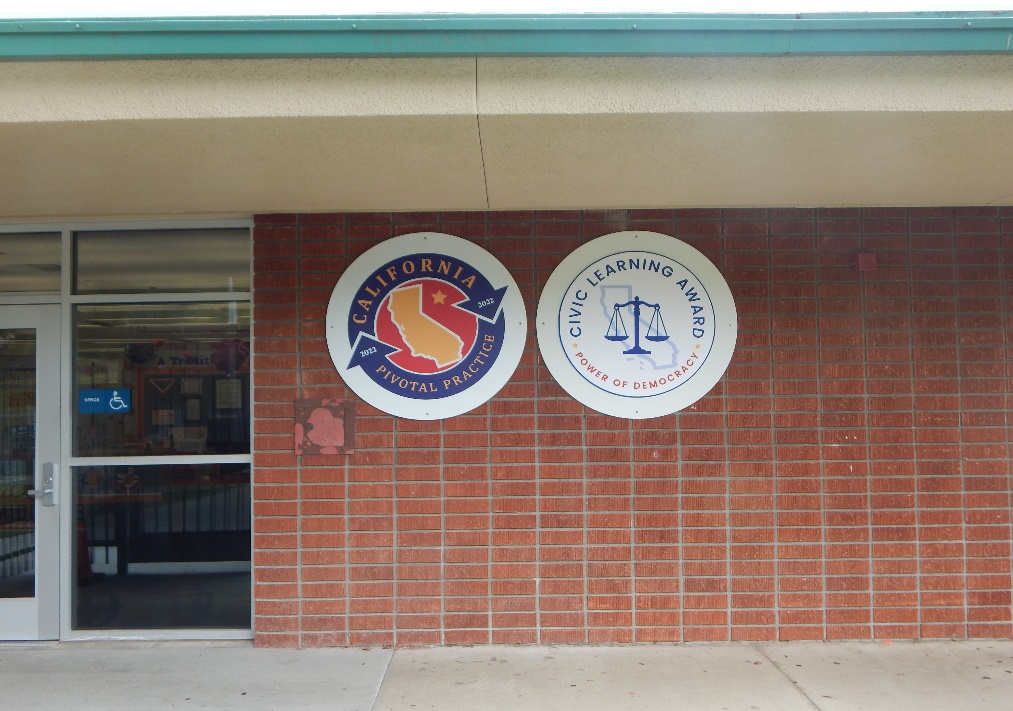 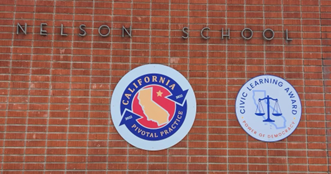 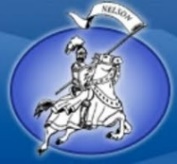 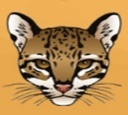 4
Projects Completed as of June 22, 2023Cedarlane – Drainage Repair Admin Area (4/2023)
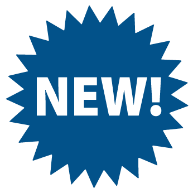 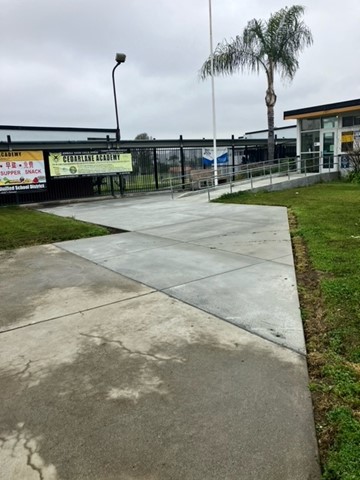 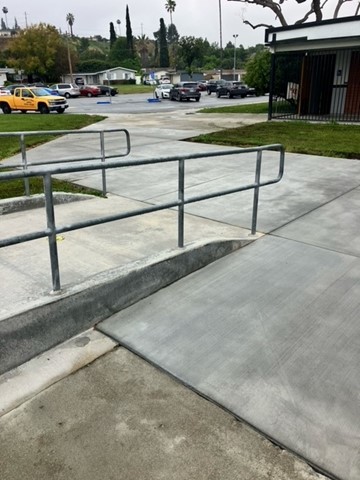 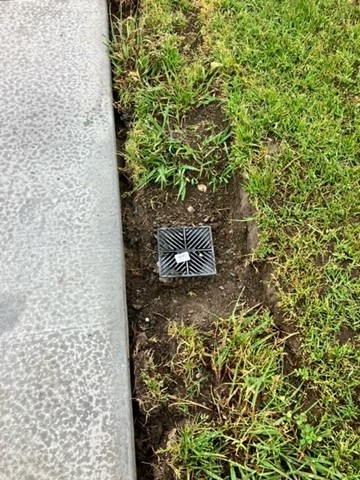 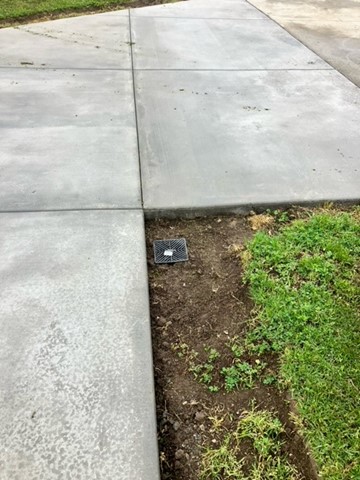 5
Projects Completed as of June 22, 2023Los Altos HS – Flooring H8 (4/2023)
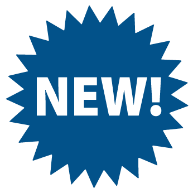 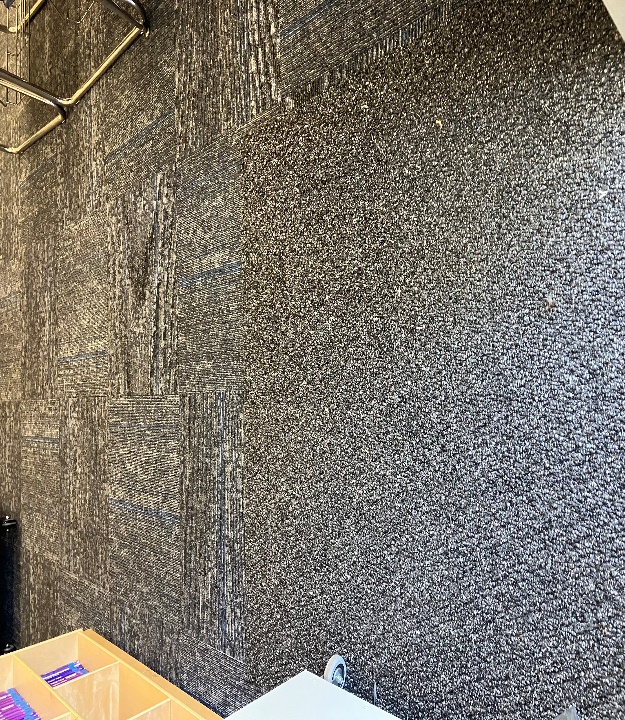 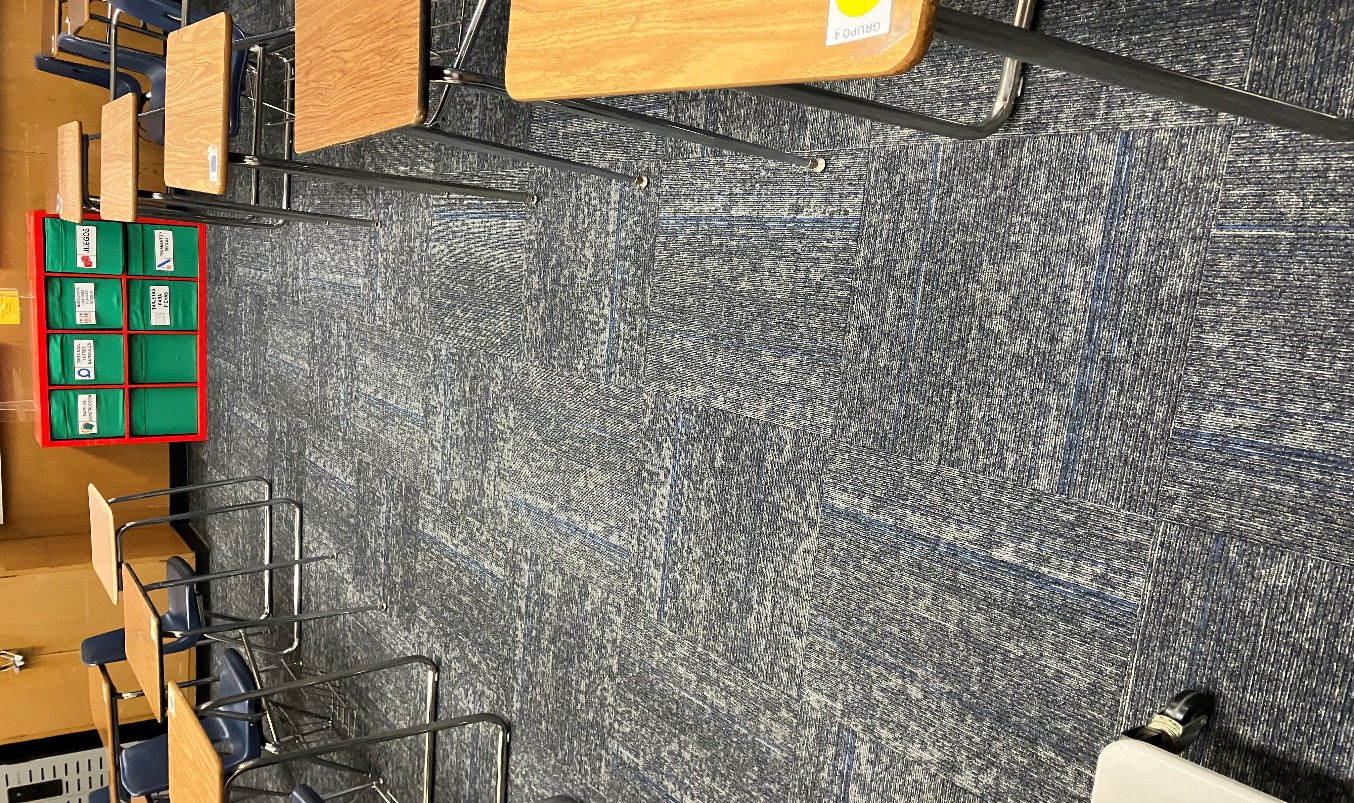 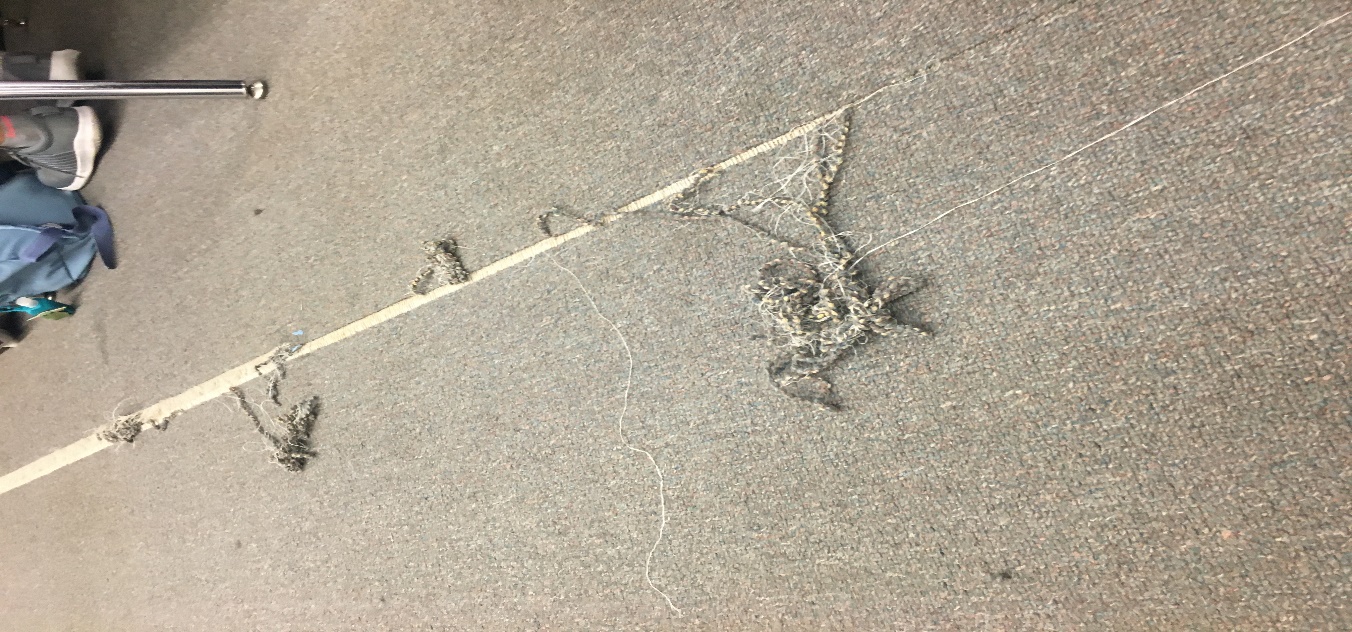 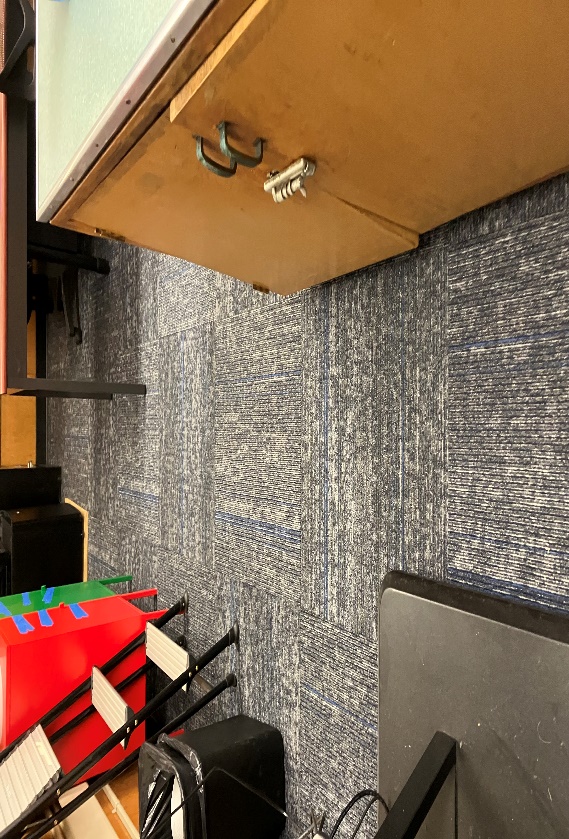 BEFORE
AFTER
6
Projects In ProcessWedgeworth K-5 Permanent
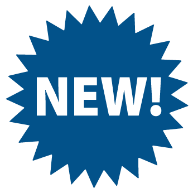 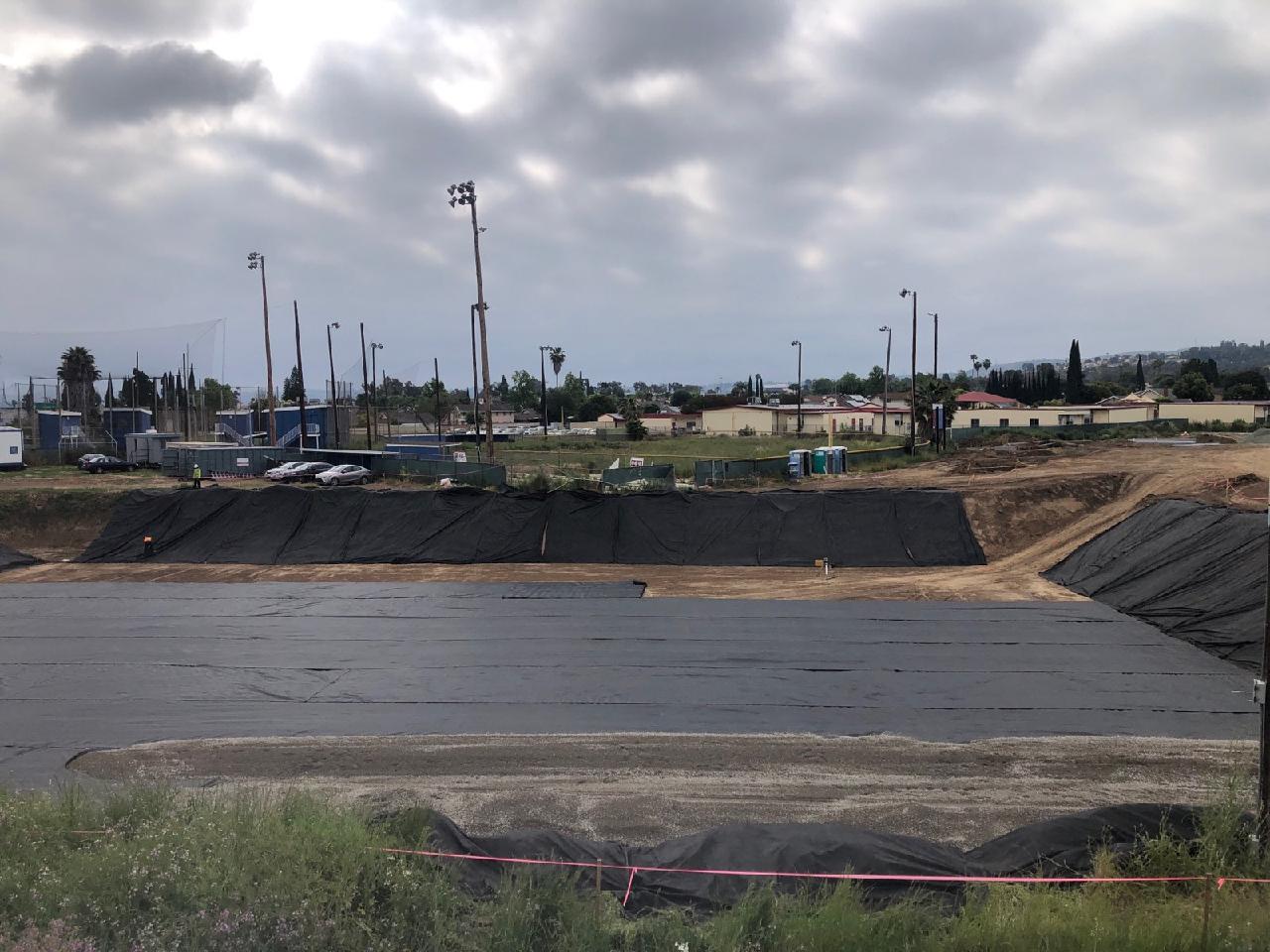 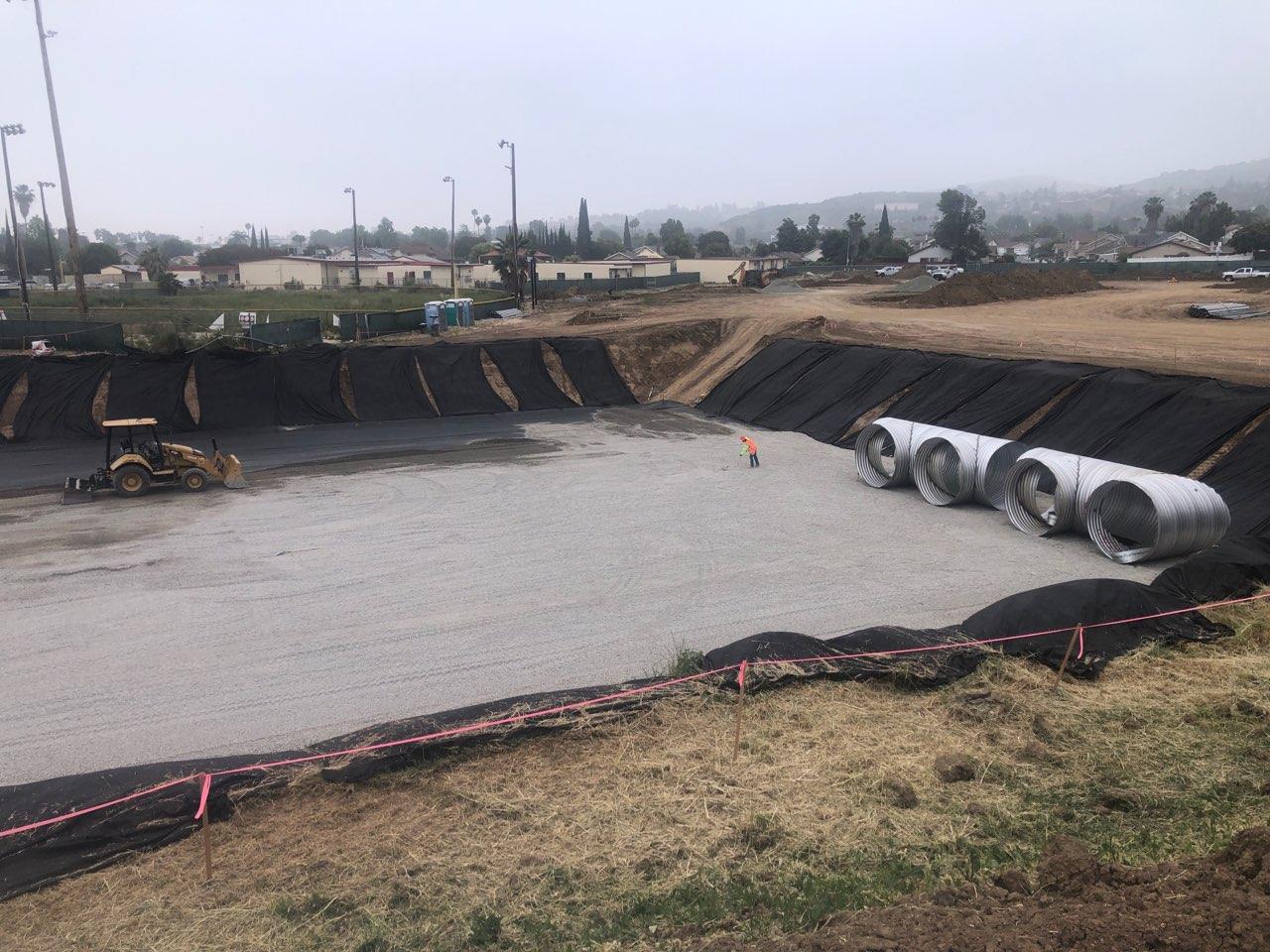 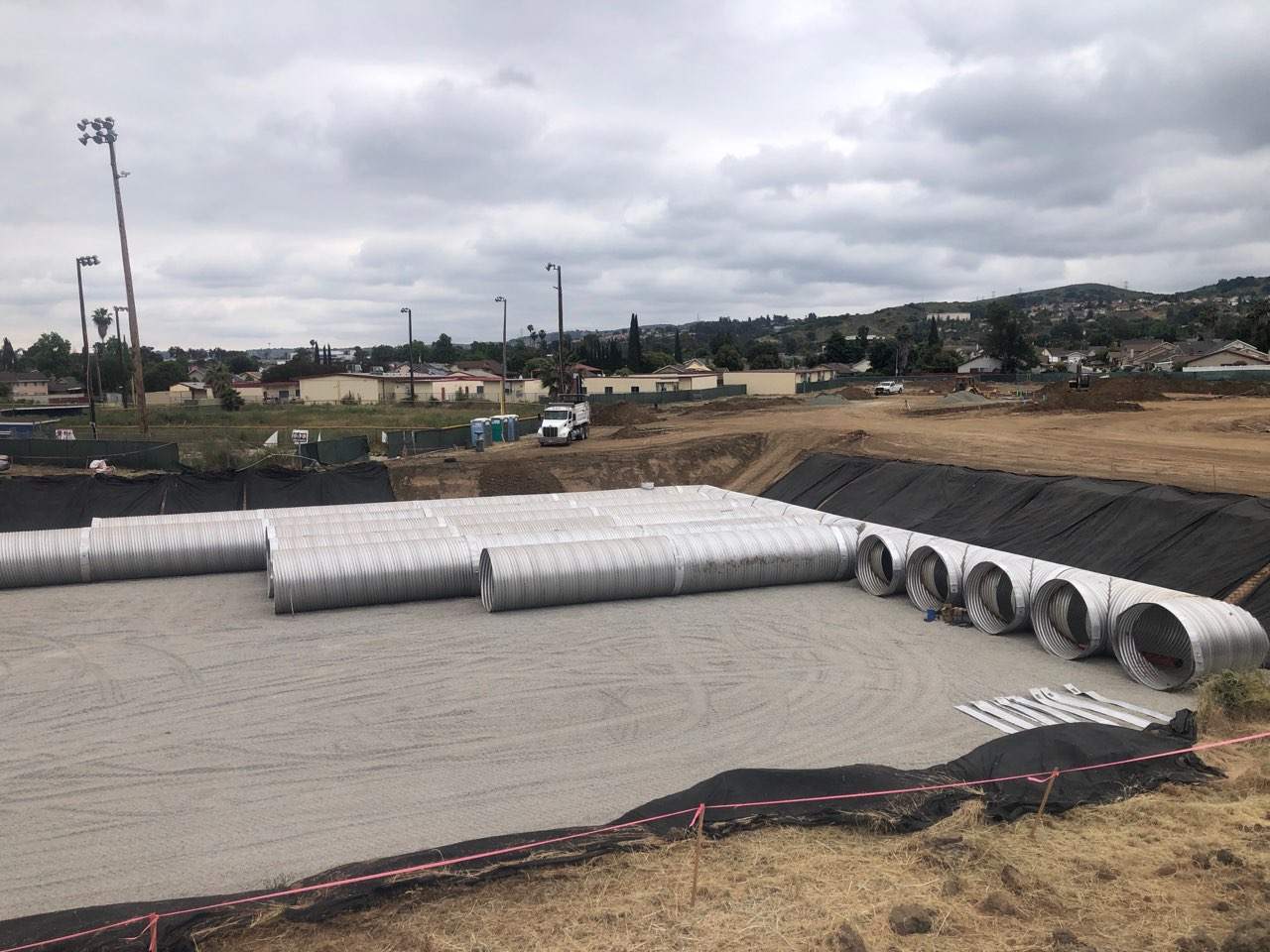 7
Projects In ProcessWedgeworth K-5 Permanent
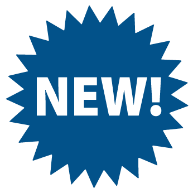 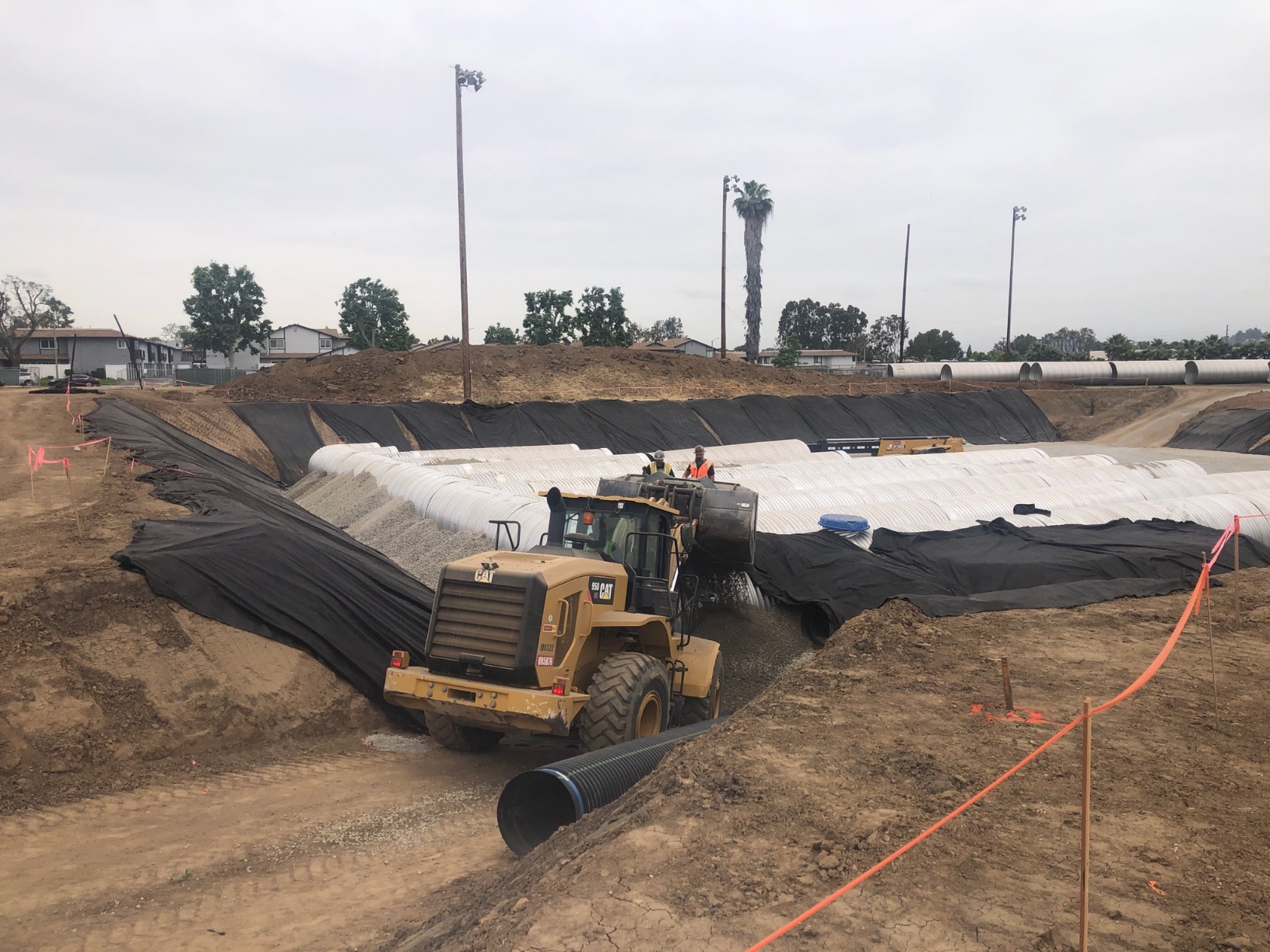 8
Projects In Progress
2022-2023
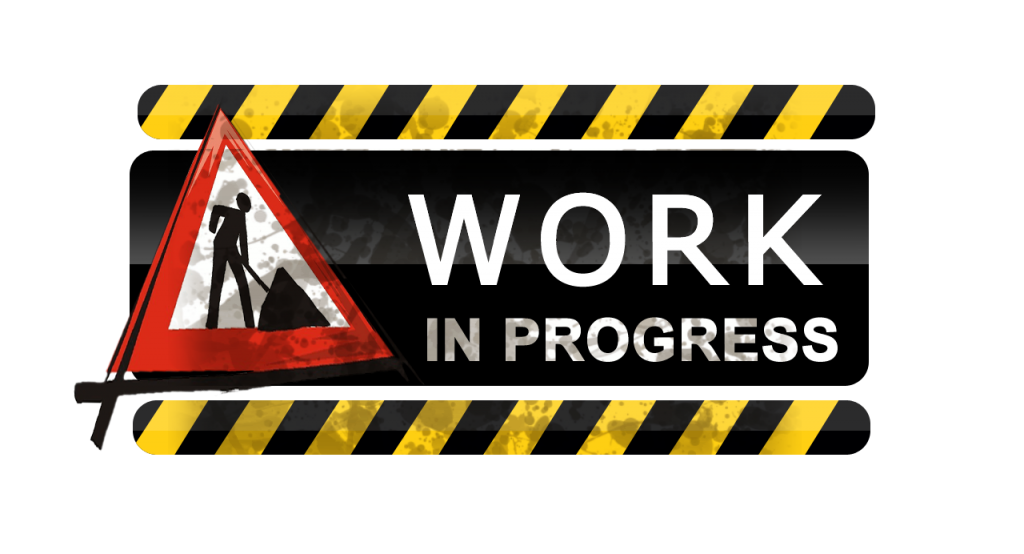 9
Projects In Progress as of June 22, 2023
10
Projects In Progress as of June 22, 2023
11
Projects with Division of State Architect (DSA) Waiting on Approval
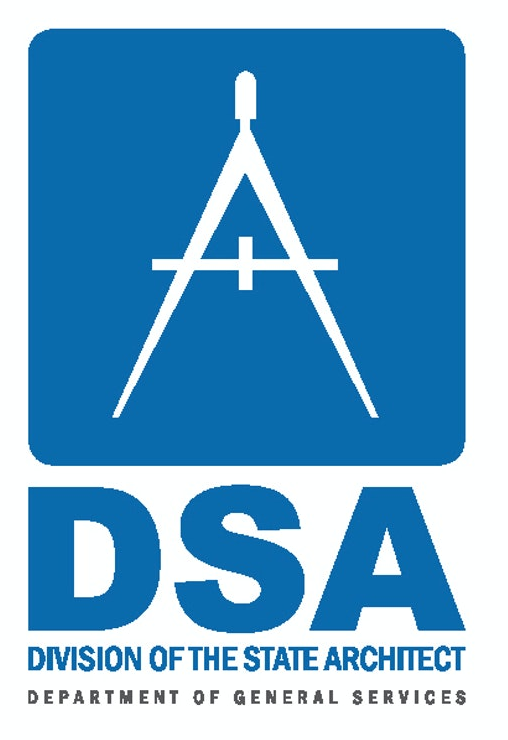 Projects in Design
Changes And Progress Since Last Report - Blue
12
Next Report – July 20, 2023
13